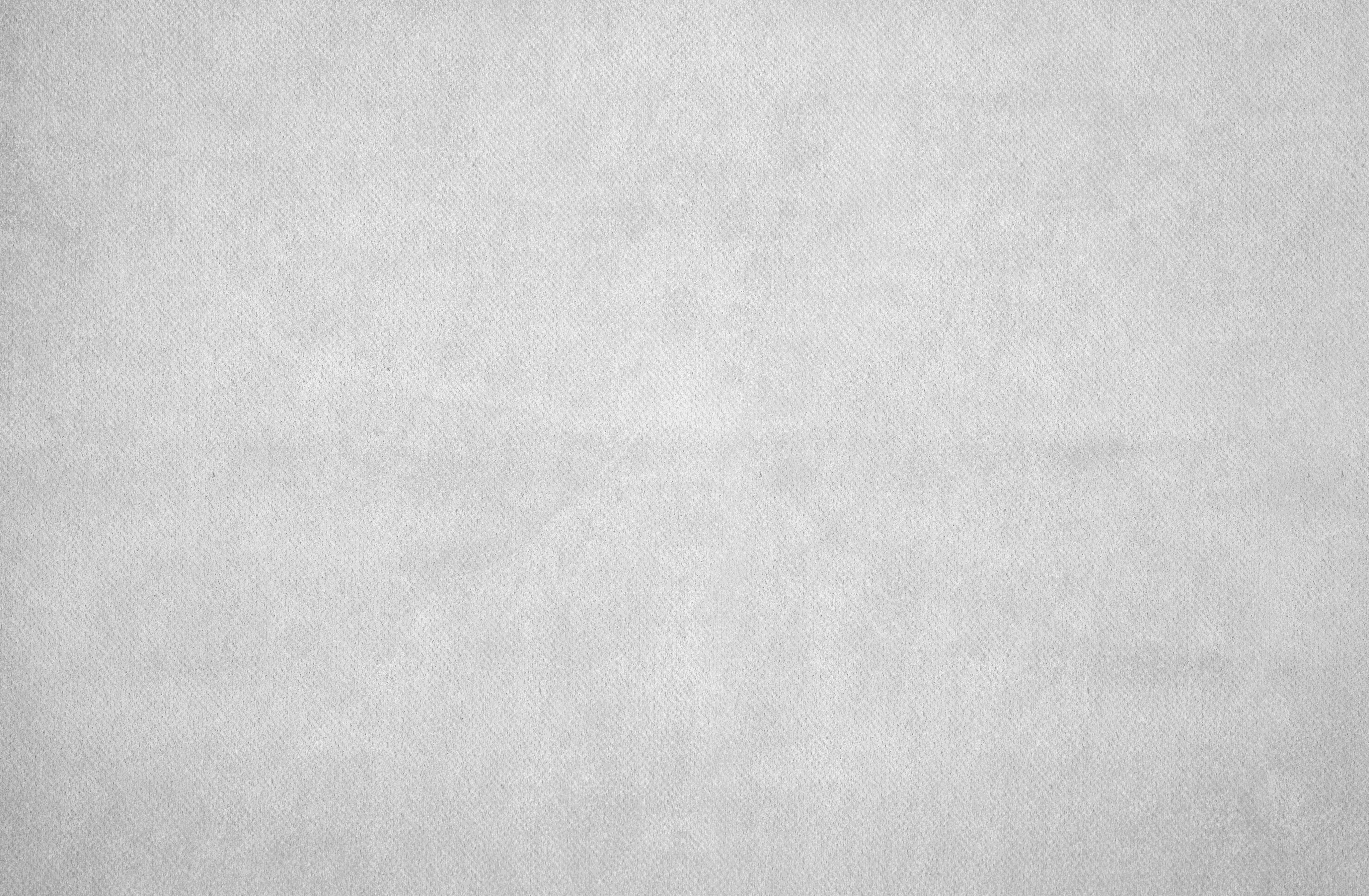 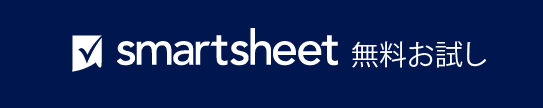 5 年間の戦略的ビジネス計画テンプレート
組織/団体名
5 年間の戦略計画 20XX–20XX